Land Law by Chris Bevan
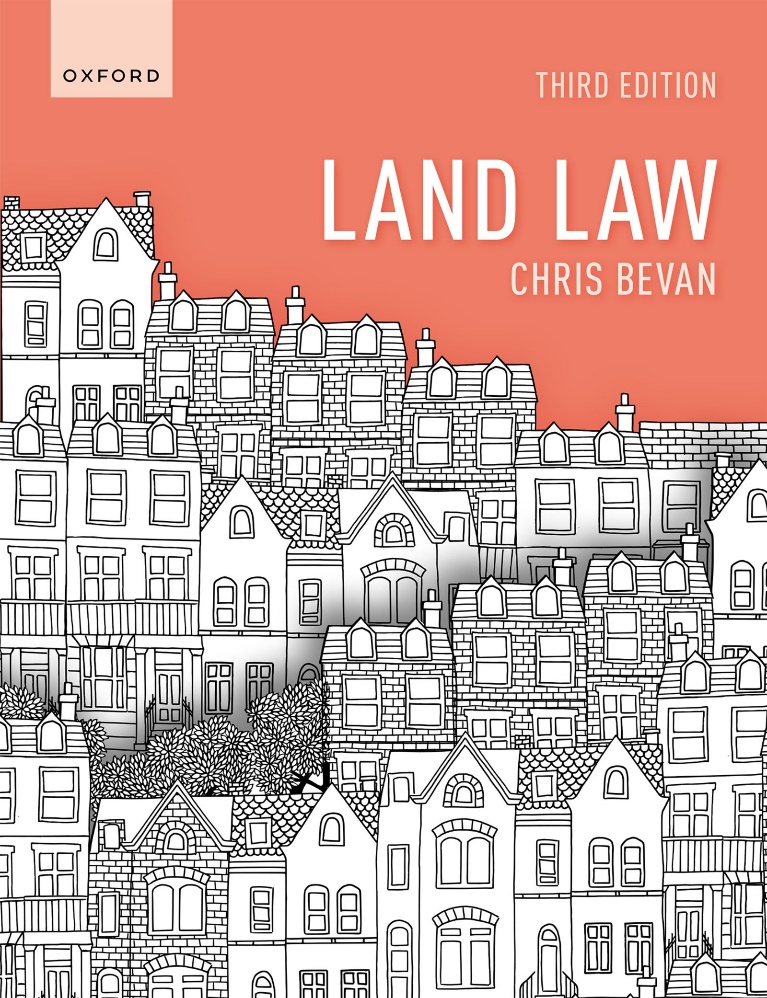 Chapter 12Freehold Covenants
2
© Oxford University Press, 2022
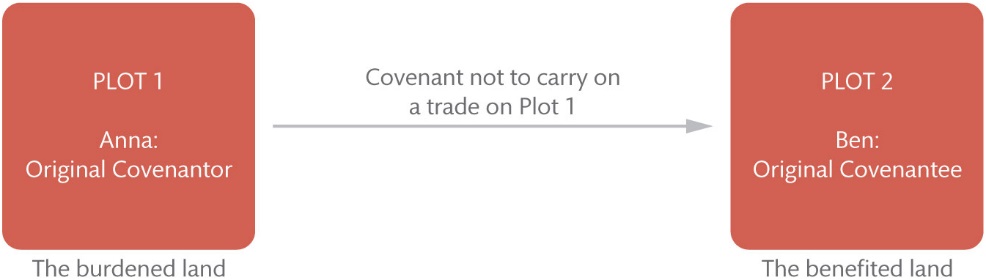 Figure 12.1 Where there is an original covenantor and original covenantee
3
© Oxford University Press, 2022
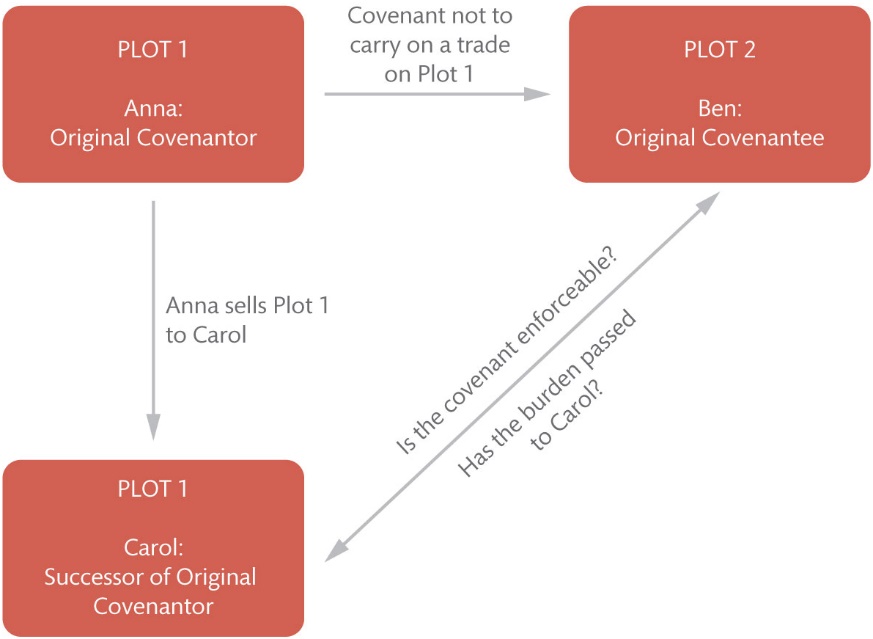 Figure 12.2 Where there is a successor of the original covenantor’s land
4
© Oxford University Press, 2022
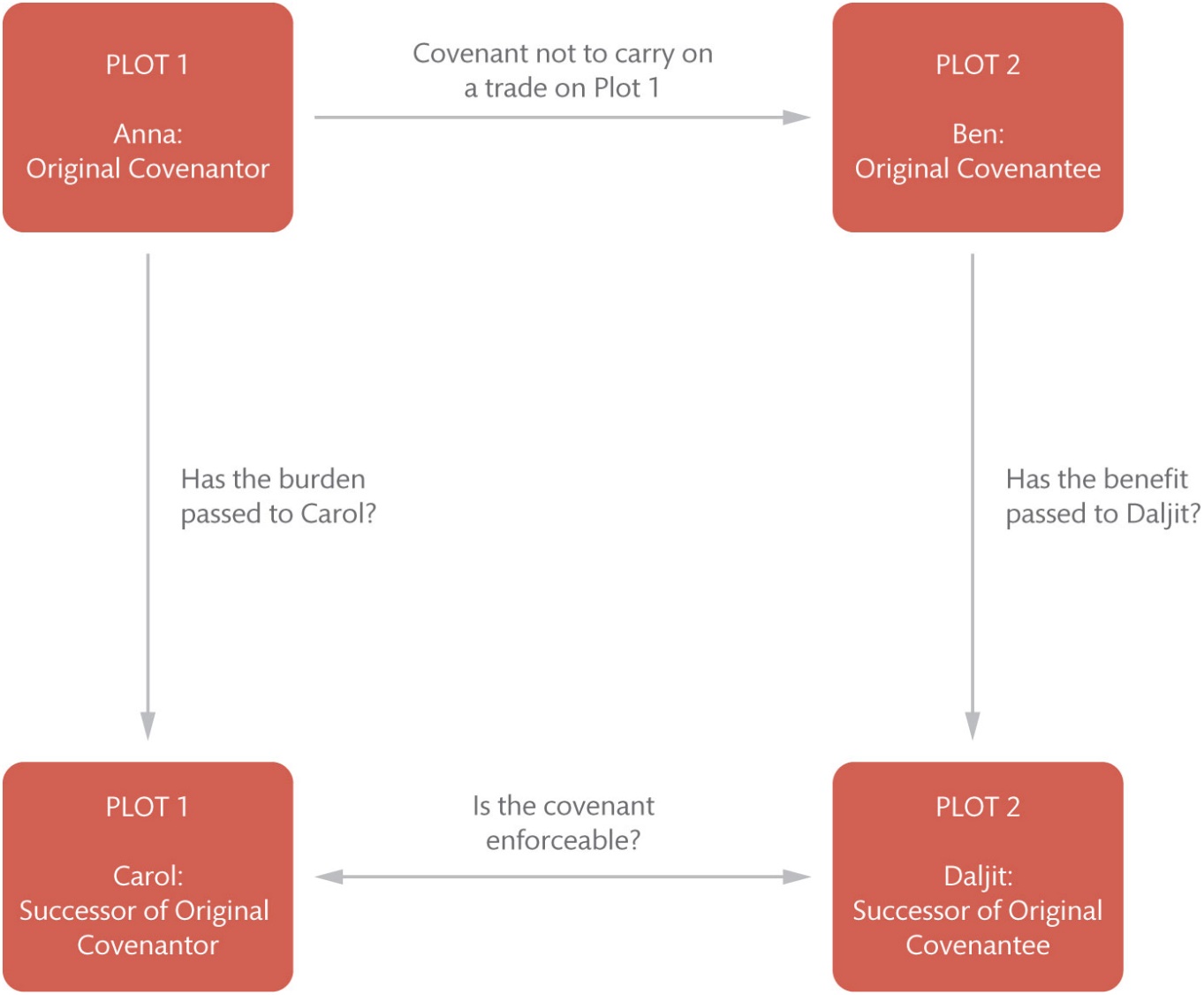 Figure 12.3 Where there is a successor both of the original covenantor and original covenantee’s land
5
© Oxford University Press, 2022
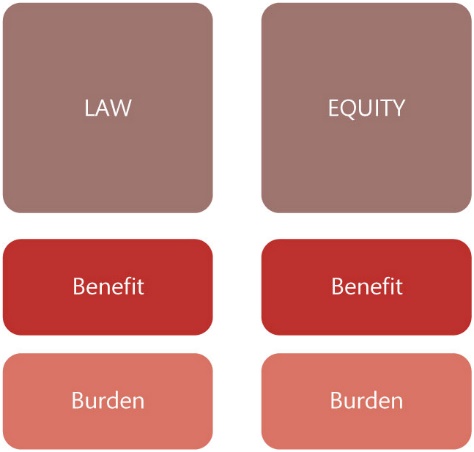 Figure 12.4 The ‘four dimensions’ of covenants: (1) law; (2) equity; (3) benefit; and (4) burden
6
© Oxford University Press, 2022
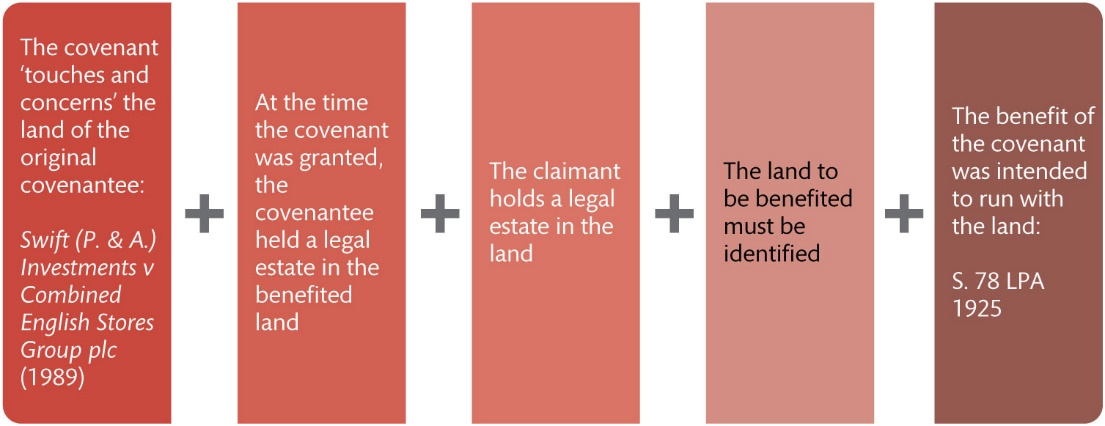 Figure 12.5 Passing the benefit of a covenant at law
7
© Oxford University Press, 2022
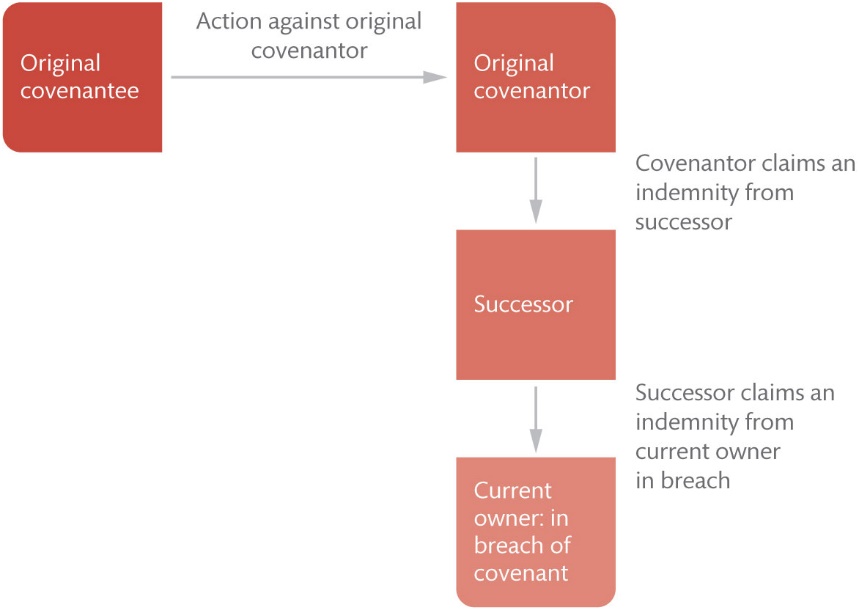 Figure 12.6 Unbroken chain of indemnity covenants
8
© Oxford University Press, 2022
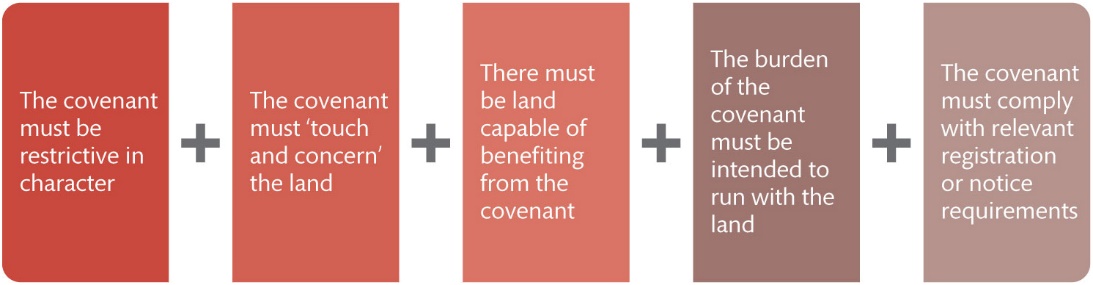 Figure 12.7 The Tulk v Moxhay conditions
9
© Oxford University Press, 2022
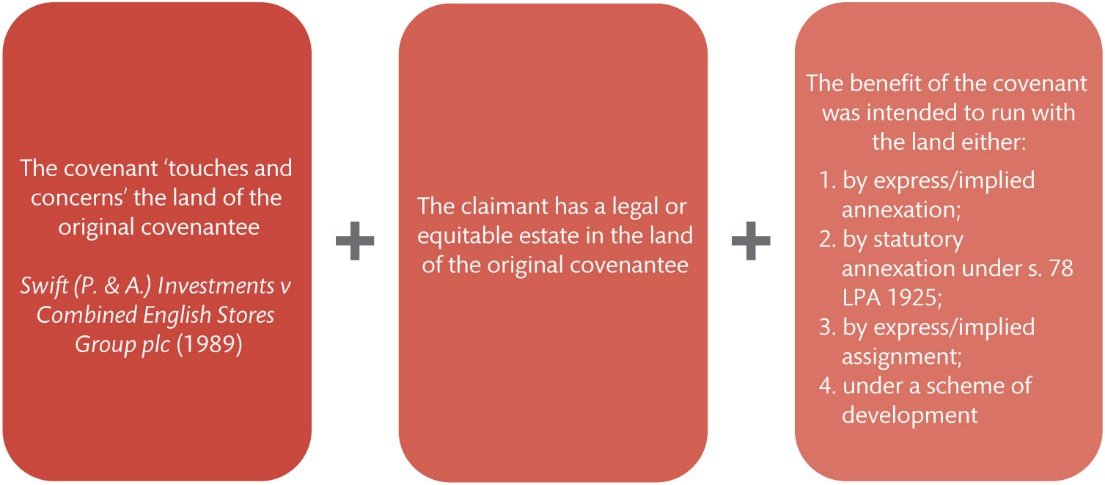 Figure 12.8 Passing the benefit of a covenant in equity
10
© Oxford University Press, 2022
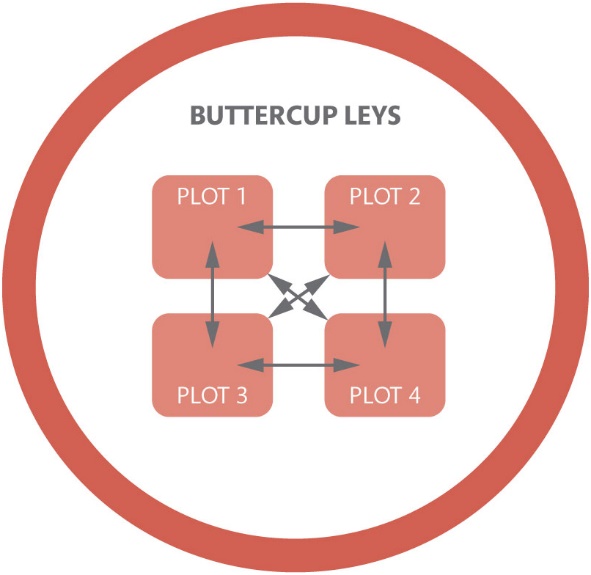 Figure 12.9 A scheme of development: covenants are mutually enforceable between all plot owners within the defined area
11
© Oxford University Press, 2022
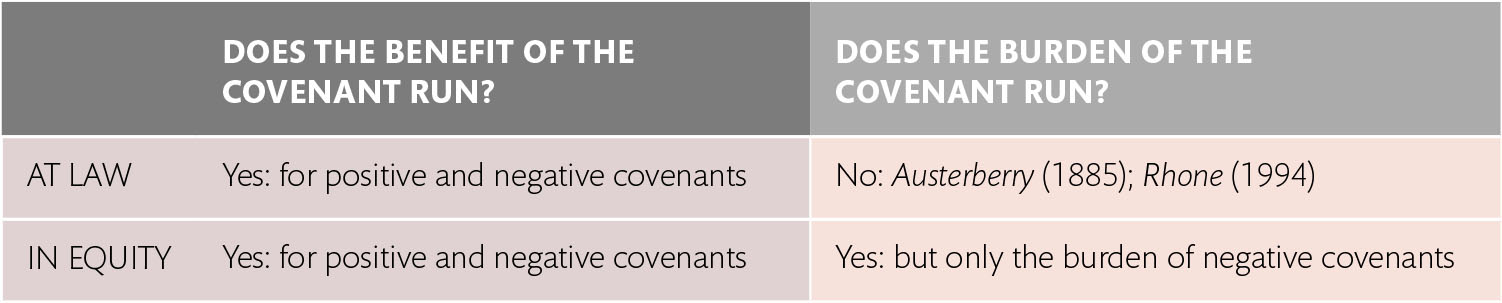 Table 12.1 Summary of the rules for the passing of benefit and burden at law and in equity
12
© Oxford University Press, 2022